GROUPES SCOLAIRES ET CONSTRUCTION BOIS
Isolement aux bruits aériens
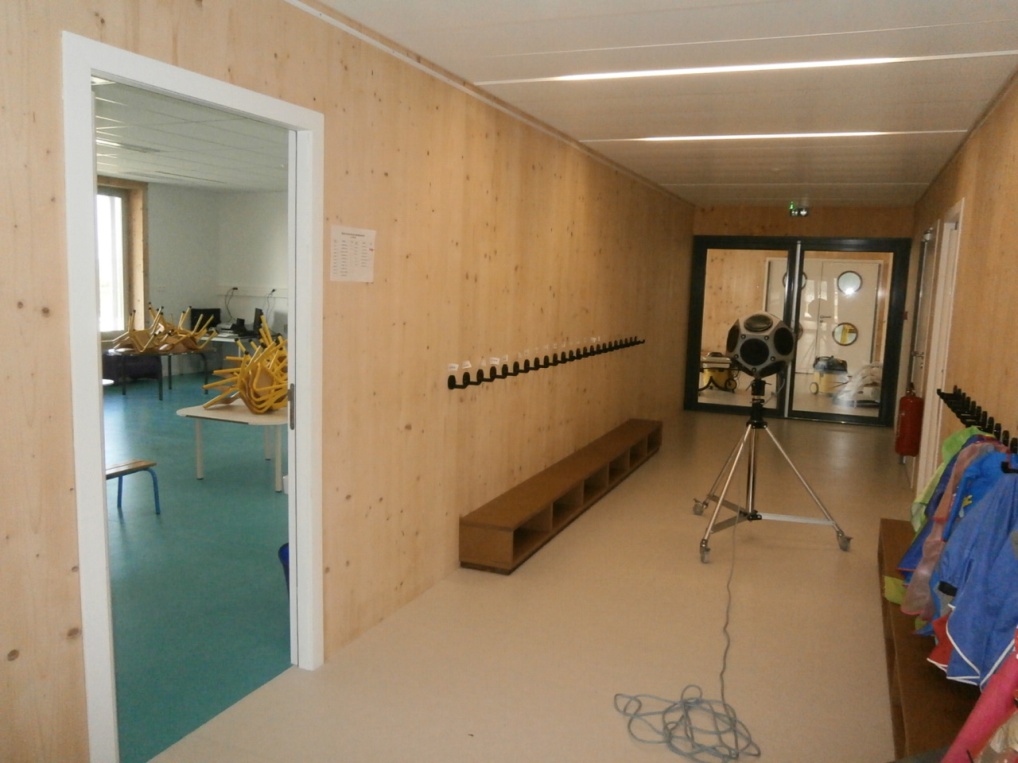 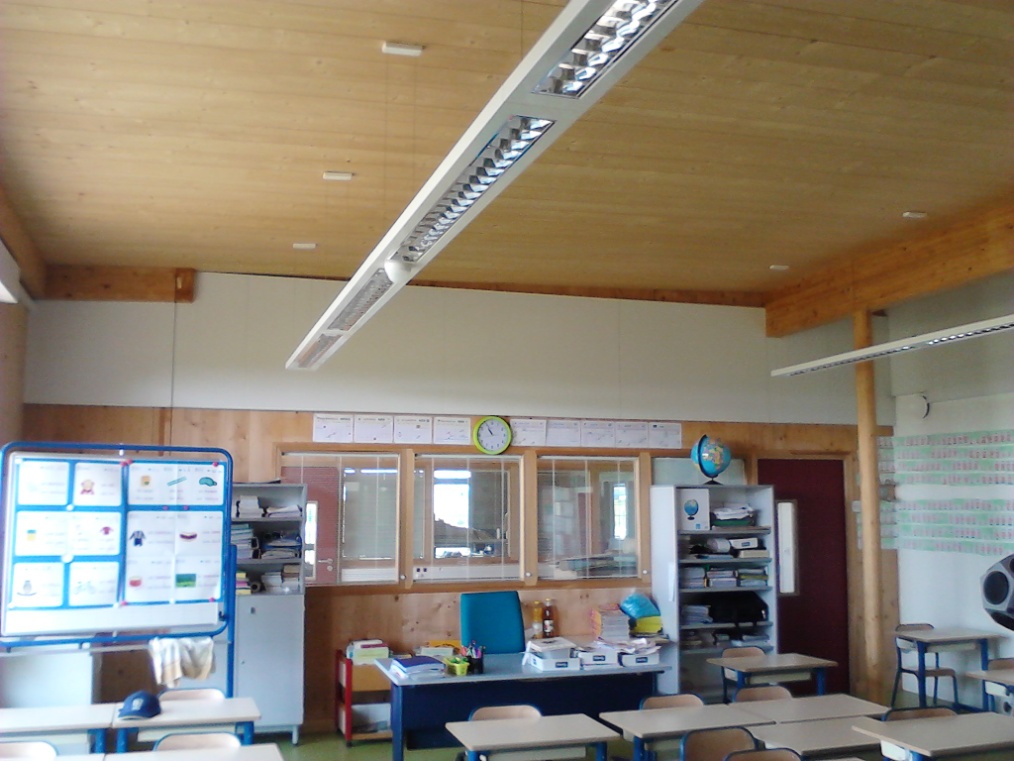 HEILTZ-LE-MAURUPT
Construction KLH
WARMERIVILLE
Construction CLT (type KLH)
2
HEILTZ-LE-MAURUPT – Construction KLH
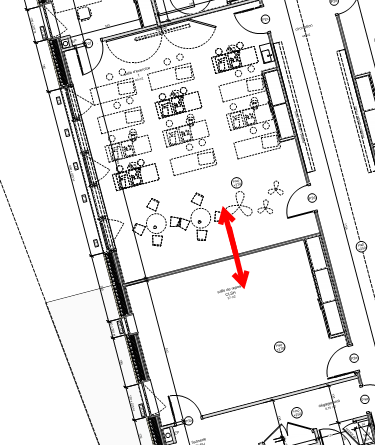 Volume émission : 160m3
Volume réception : 100m3

KLH 3 plis 94mm nu
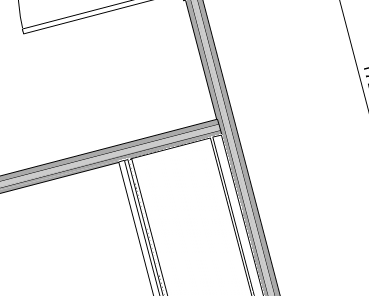 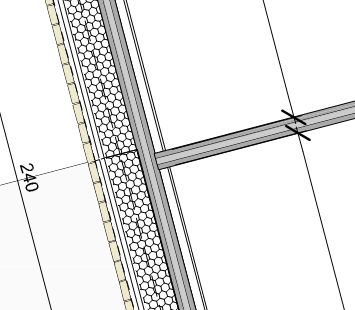 3
HEILTZ-LE-MAURUPT – Construction KLH
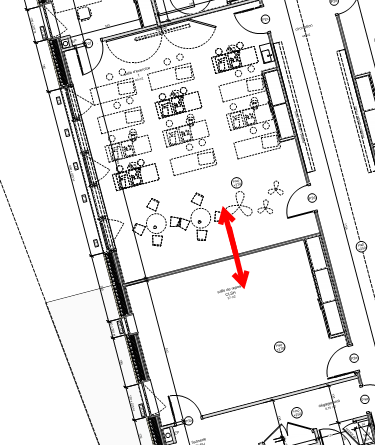 Émission : 160m3
Réception : 100m3    KLH 3 plis 94mm nu
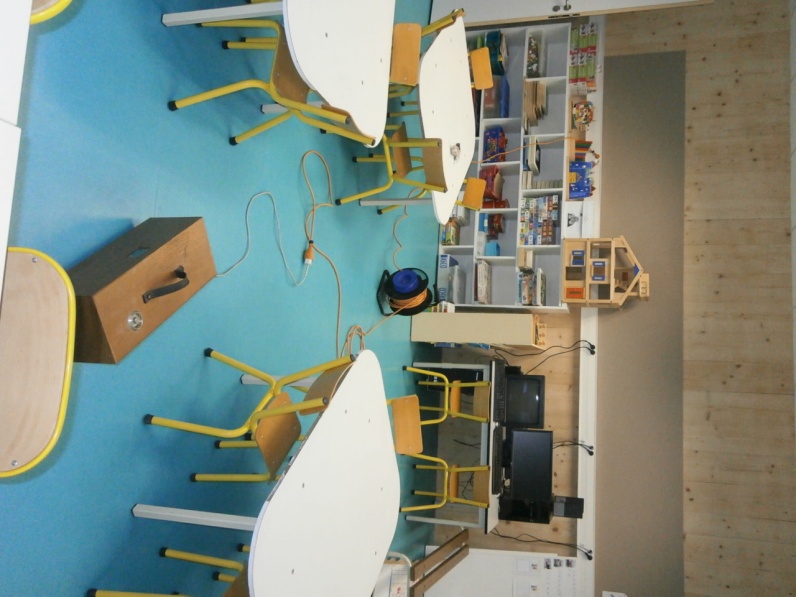 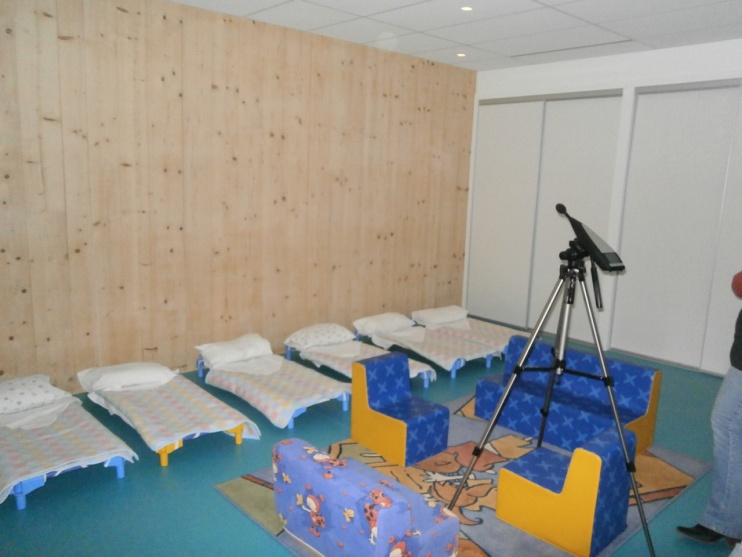 4
HEILTZ-LE-MAURUPT – Construction KLH
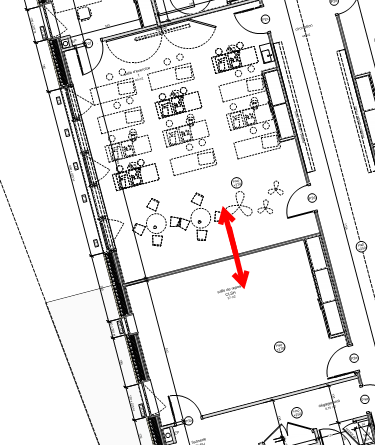 Émission : 160m3
Réception : 100m3    KLH 3 plis 94mm nu
DnT,w (C;Ctr) = 40(-1;-4) dB
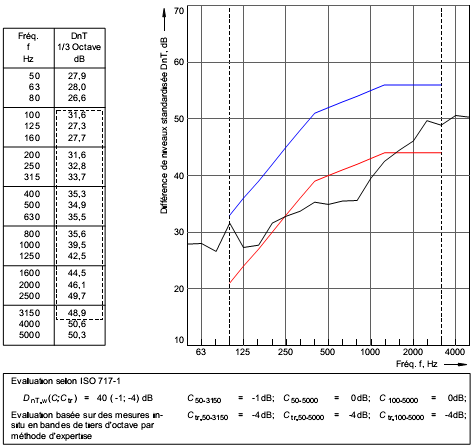